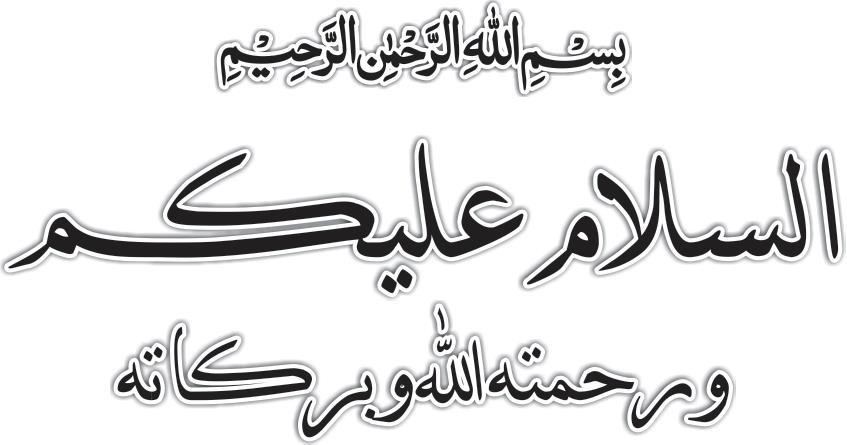 স্বাগতম
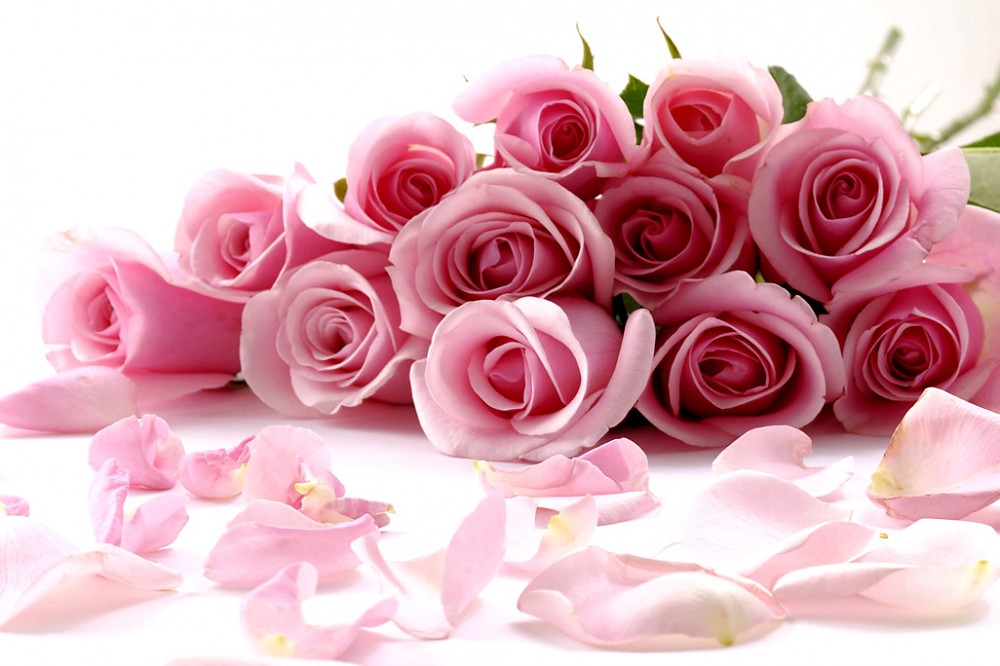 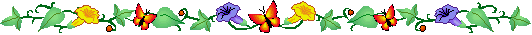 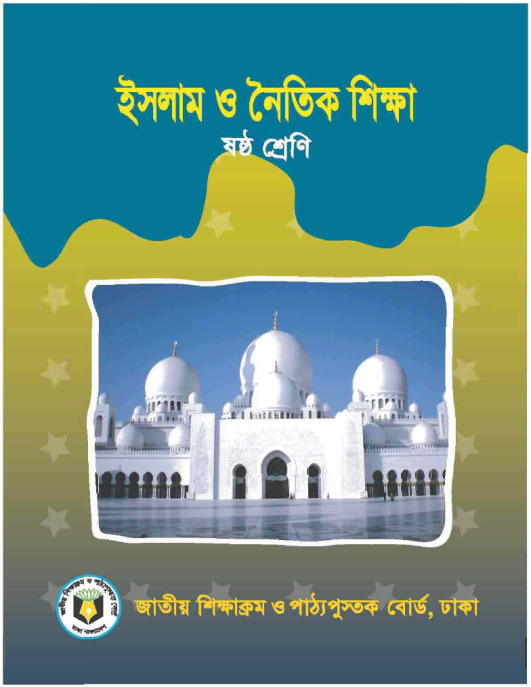 মোহাম্মদ অছীকুর রহমান
প্রভাষক
বি. এম. পোড়াদিয়া আলিম মাদ্‌রাসা
বেলাব, নরসিংদী।
মোবাইল নম্বর – 01718359233
E-mail: wasiqur66@gmail.com
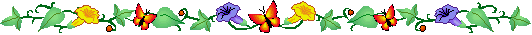 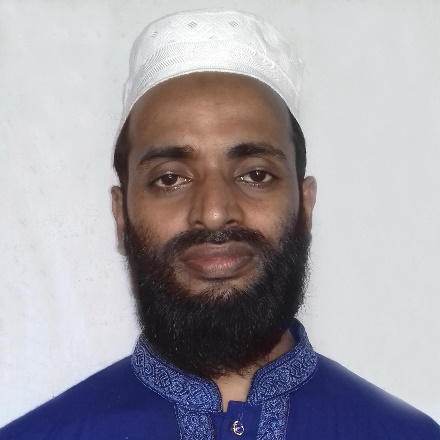 পাঠ: 1
দ্বিতীয় অধ্যায় (কুরআন ও হাদিস শিক্ষা)
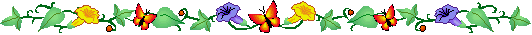 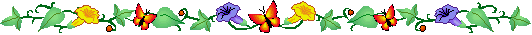 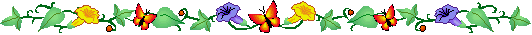 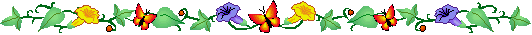 [Speaker Notes: শিক্ষক মহোদয়- নিজ বিদ্যালয়ের ক্ষেত্রে এই স্লাইডটি চাইলে Hide করেও রাখতে পারেন।]
নিচের ছবিটি ভালোভাবে লক্ষ কর-
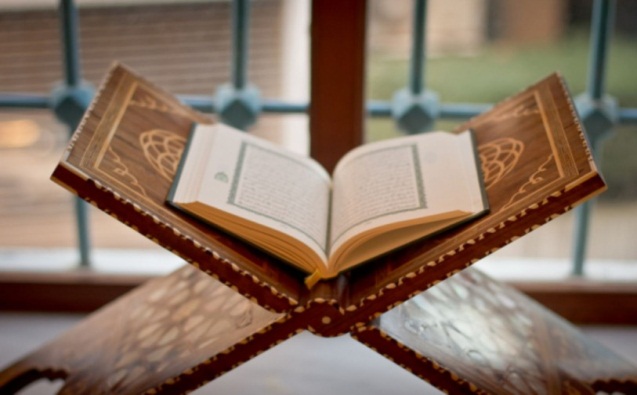 [Speaker Notes: শিক্ষক মহোদয় প্রশ্ন করতে পারেন- ছবিটিতে কী দেখা যাচ্ছে? এটি কী? এটি কাদের ধর্মগ্রন্থ? ইত্যাদি।]
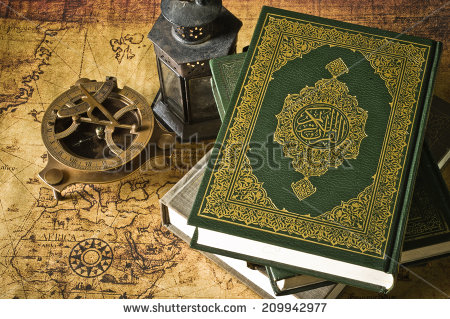 ‘আল কুরআনের পরিচয়’
[Speaker Notes: এ ছবিটিও দেখিয়ে পাঠ ঘোষণা করতে পারেন। এক্ষেত্রে পাঠ ঘোষণা করে শিক্ষক মহোদয় তা বোর্ডে লিখে দিবেন।]
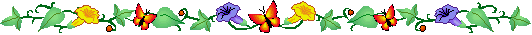 শিখনফল
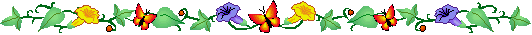 এ পাঠ শেষে-

কুরআনের পরিচয় বলতে পারবে।
কুরআন মজিদ অবতরণ সম্পর্কে বলতে পারবে।
আল কুরআন এর বৈশিষ্ট্য ব্যাখ্যা করতে পারবে।
আল কুরআনের  গুরুত্ব বিশ্লেষণ করতে পারবে।
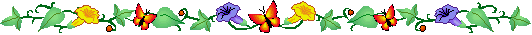 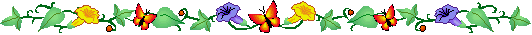 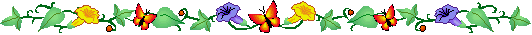 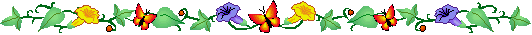 [Speaker Notes: শিক্ষক মহোদয় চাইলে- শিখনফল শিক্ষার্থীদের দেখাতেও পারেন আবার নাও দেখাতে পারেন।]
আল কুরআনের পরিচয়
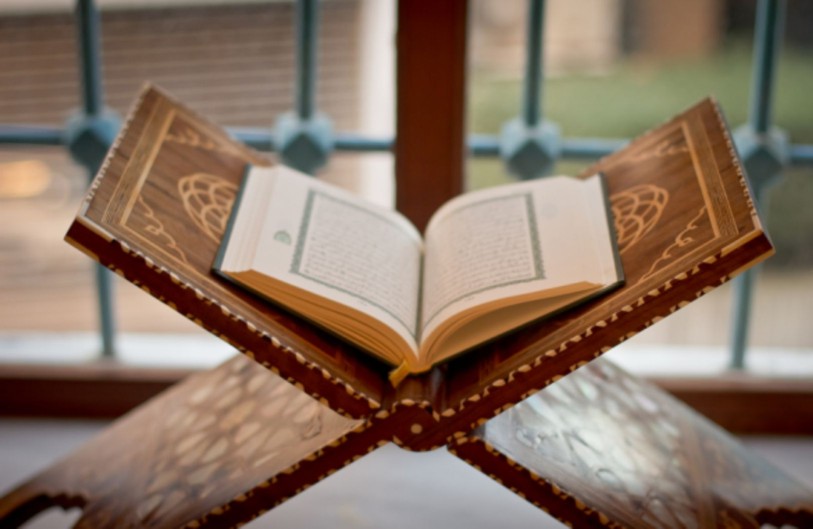 জ্ঞান বিজ্ঞানের সারকথা।
মানবজাতির হিদায়াতের জন্য অবতীর্ণ।
মহান আল্লাহর বাণী।
সর্বশেষ ও সর্বশ্রেষ্ঠ আসমানি কিতাব।
[Speaker Notes: শিক্ষক মহোদয় আল কুরআনের পরিচয় শিক্ষার্থীদের সামনে তুলে ধরবেন। সর্বশেষ আসমানি কিতাব কোনটি?  এটি কার বাণী? জ্ঞান বিজ্ঞানের মূল কী? এটি কেন নাযিল হয়? ইত্যাদি প্রশ্ন করা যেতে পারে?]
কুরআন মজিদ অবতরণ
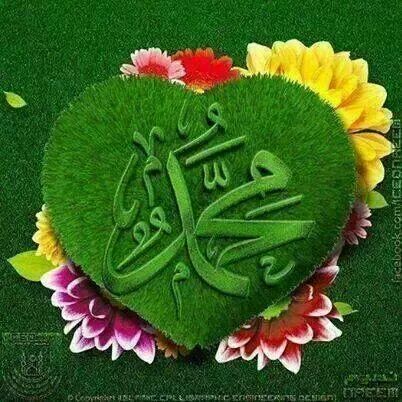 সর্বশেষ নবি ও রাসুল মুহাম্মদ (সাঃ) এর উপর অবতীর্ণ হয়।
এটি “লাওহি মাহফুয” বা সংরক্ষিত ফলকে লিপিবদ্ধ রয়েছে।
[Speaker Notes: শিক্ষক মহোদয় আল কুরআনের অবতরণের প্রেক্ষাপট শিক্ষার্থীদের সামনে তুলে ধরবেন । এটি কার উপর নাযিল হয়?  এটি কোথায় সংরক্ষিত রয়েছে?   ইত্যাদি প্রশ্ন করা যেতে পারে।]
কুরআন মজিদ অবতরণ
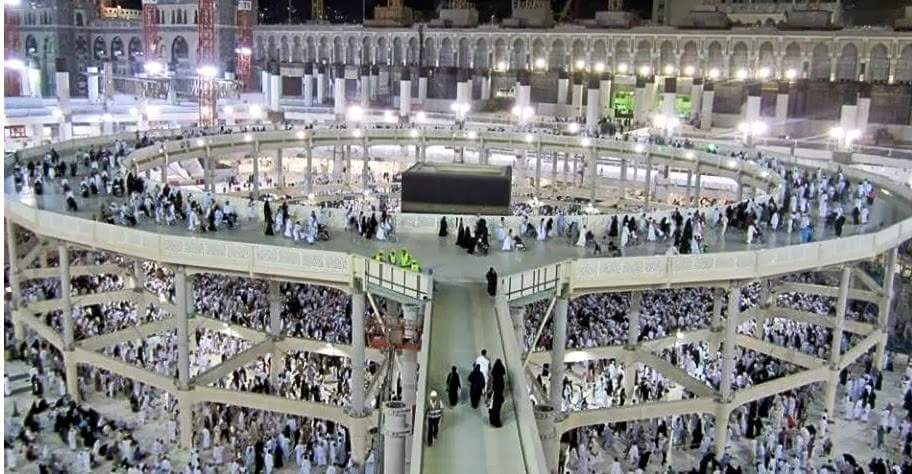 আরব দেশের মক্কা নগরে মুহাম্মদ (সাঃ) জন্মগ্রহণ করেন।
[Speaker Notes: শিক্ষক মহোদয় আল কুরআনের অবতরণের প্রেক্ষাপট শিক্ষার্থীদের সামনে তুলে ধরবেন। নবীজি  কোথায় জন্মগ্রহণ করেন? এরূপ প্রশ্ন করা যেতে পারে।]
কুরআন মজিদ অবতরণ
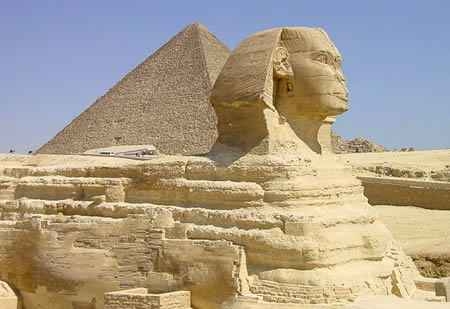 আরব দেশের লোকজন ছিল মূর্তিপূজক।
[Speaker Notes: আরব দেশের লোকজন কোন ধর্মাবলম্বী ছিলেন? তা সহজভাবে বুঝিয়ে দিতে পারেন।]
কুরআন মজিদ অবতরণ
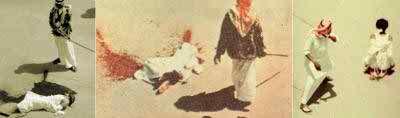 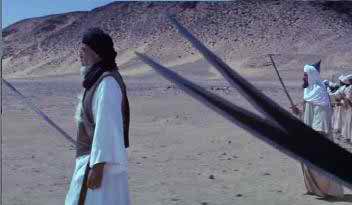 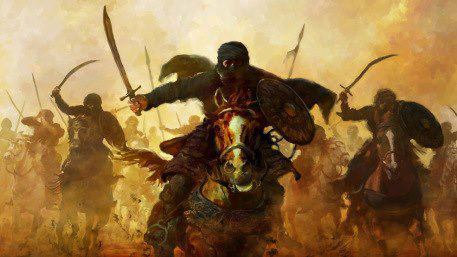 আরব দেশের মানুষ মারামারি, কাটাকাটি ও কলহ-বিবাদে লেগে থাকত।
[Speaker Notes: তাদের জীবনযাপন কেমন ছিল? তা প্রশ্ন করতে পারেন।]
কুরআন মজিদ অবতরণ
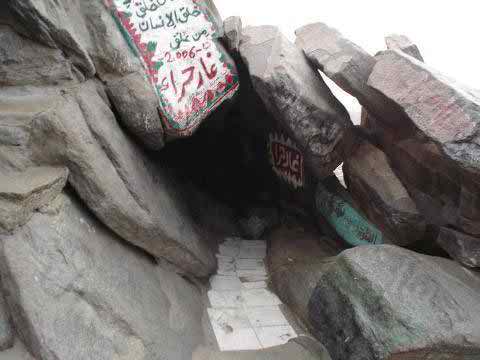 নবীপাক (সাঃ) হেরাগুহায় ধ্যানমগ্ন থাকতেন।
[Speaker Notes: নবীজি মানব কল্যাণের জন্য কোথায় ধ্যানমগ্ন থাকতেন? প্রশ্ন করা যেতে পারে।]
কুরআন মজিদ অবতরণ
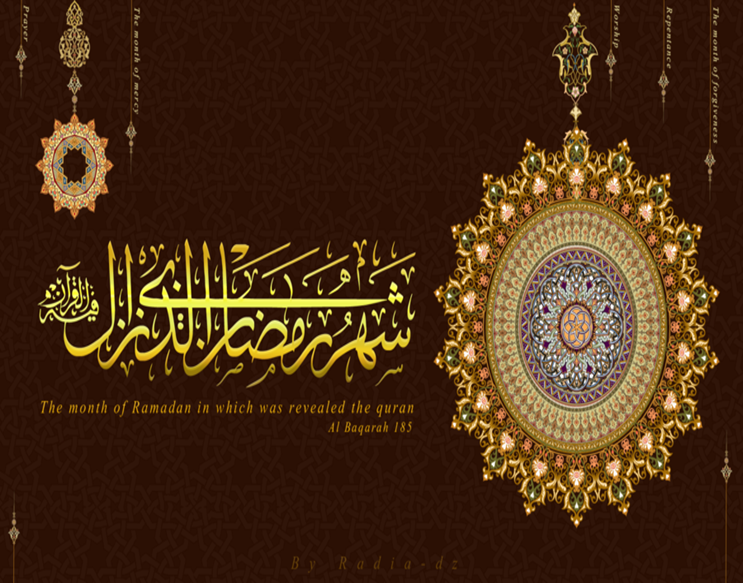 নবীপাক ৪০ বছর বয়সে নবুয়তপ্রাপ্ত হন।
জিব্রাঈল ফেরেশতার মাধ্যমে তাঁর নিকট আল কুরআন নাযিল করেন।
[Speaker Notes: কত বছর বয়সে নবিপাক (সাঃ) নবুয়তপ্রাপ্ত হন? এরূপ প্রশ্ন করা যেতে পারে।]
কুরআন মজিদ অবতরণ
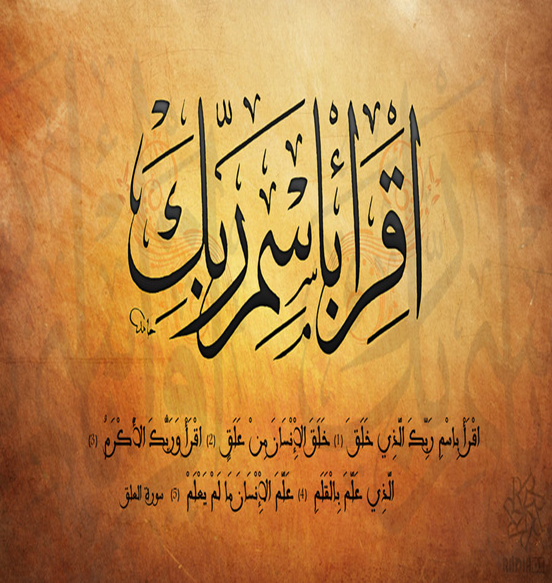 সম্পূর্ণ কুরআন নাযিল হয় ২৩ বছরে।
সূরা আলাকের প্রথম ৫টি আয়াত নাযিল হয়।
[Speaker Notes: সম্পূর্ণ কুরআন নাযিল হতে কতটুকু সময় লেগেছিল? এরূপ প্রশ্ন করা যেতে পারে।]
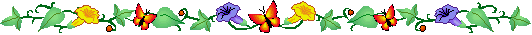 জোড়ায় কাজ
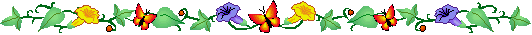 কুরআন মজিদ অবতরণের পূর্বে আরবের সামাজিক অবস্থা কেমন ছিল তা আলোচনা কর।
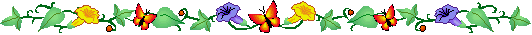 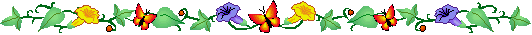 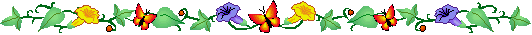 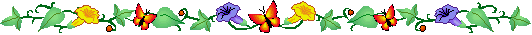 [Speaker Notes: আরব দেশের মানুষ মারামারি, কাটাকাটি ও কলহ-বিবাদে লেগে থাকত।]
আল কুরআনের বৈশিষ্ট্য
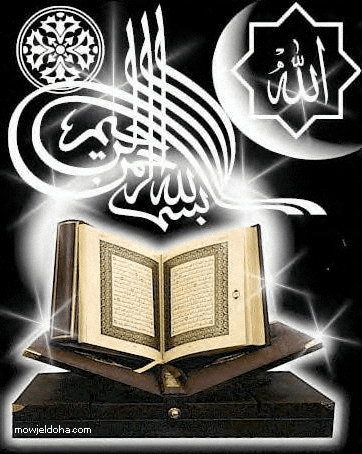 ১০০টি ছোট কিতাবকে সহিফা বলে।
সর্বমোট আসমানি কিতাব ১০৪টি।
[Speaker Notes: আসমানি কিতাব কয়টি? বড় কয়টি? ছোট কয়টি? বড়গুলোকে কী বলা হয়? ছোটগুলোকে কী বলা হয়? ইত্যাদি প্রশ্ন করা যেতে পারে।]
আল কুরআনের বৈশিষ্ট্য
বড় কিতাব ৪টি
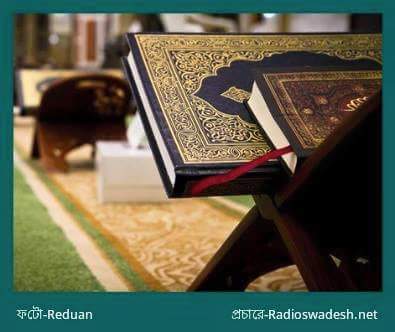 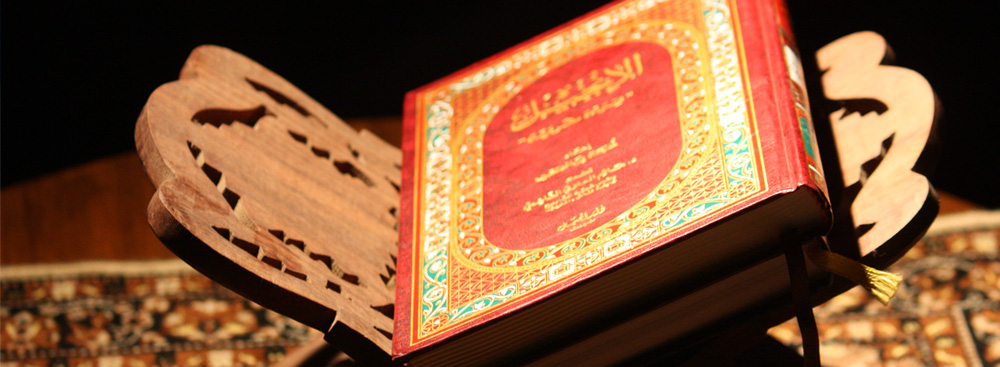 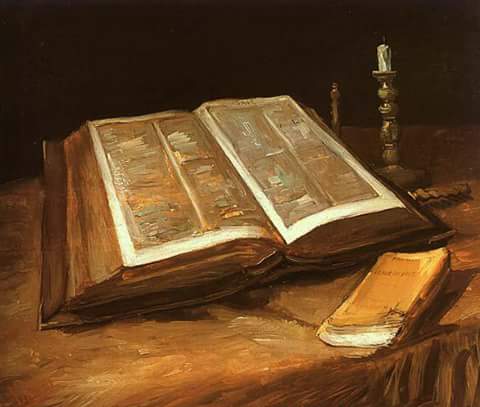 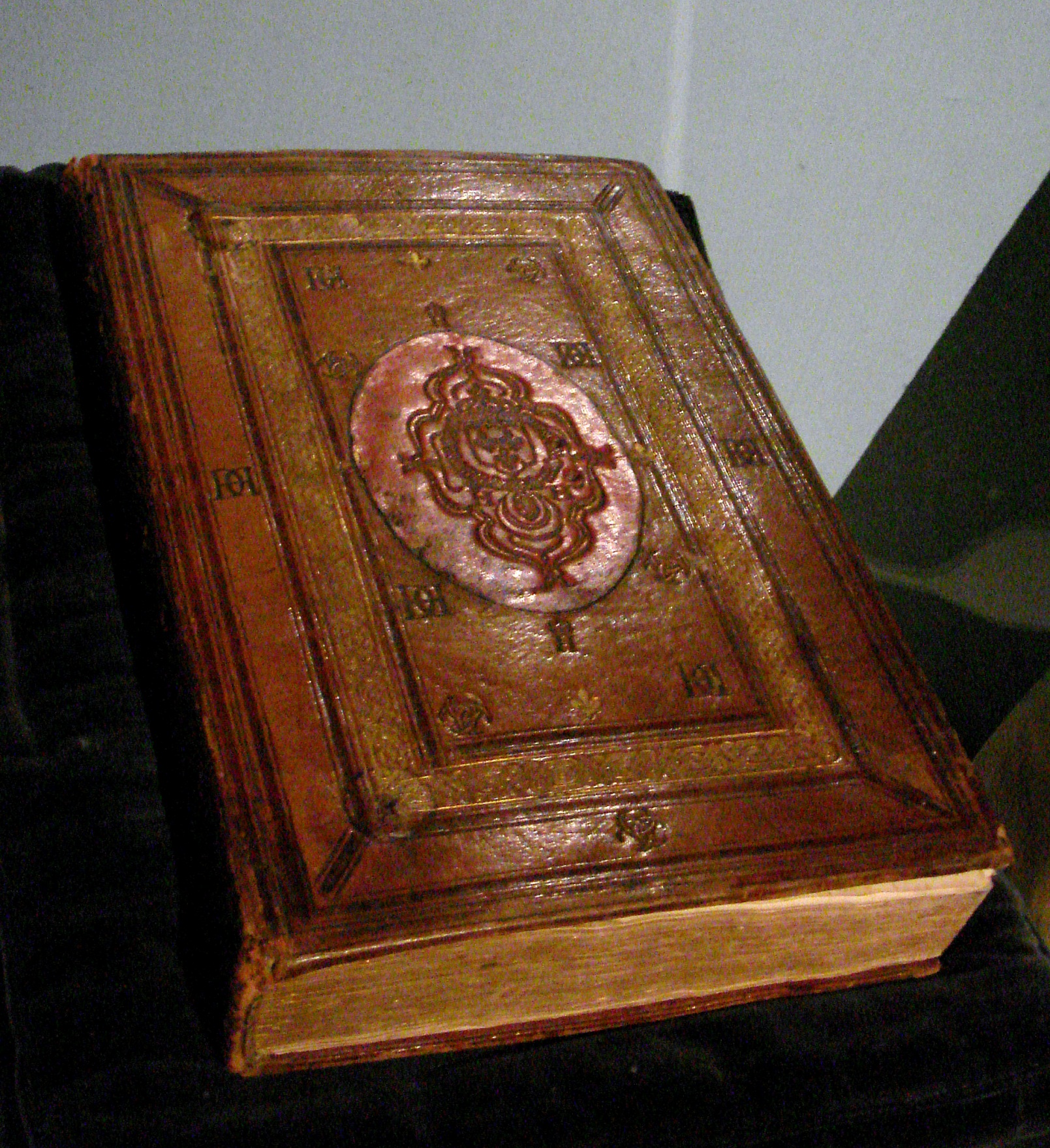 ইঞ্জিল
যাবুর
কুরআন
তাওরাত
[Speaker Notes: বড় কিতাবগুলো কী কী প্রশ্ন করা যেতে পারে?]
আল কুরআনের বৈশিষ্ট্য
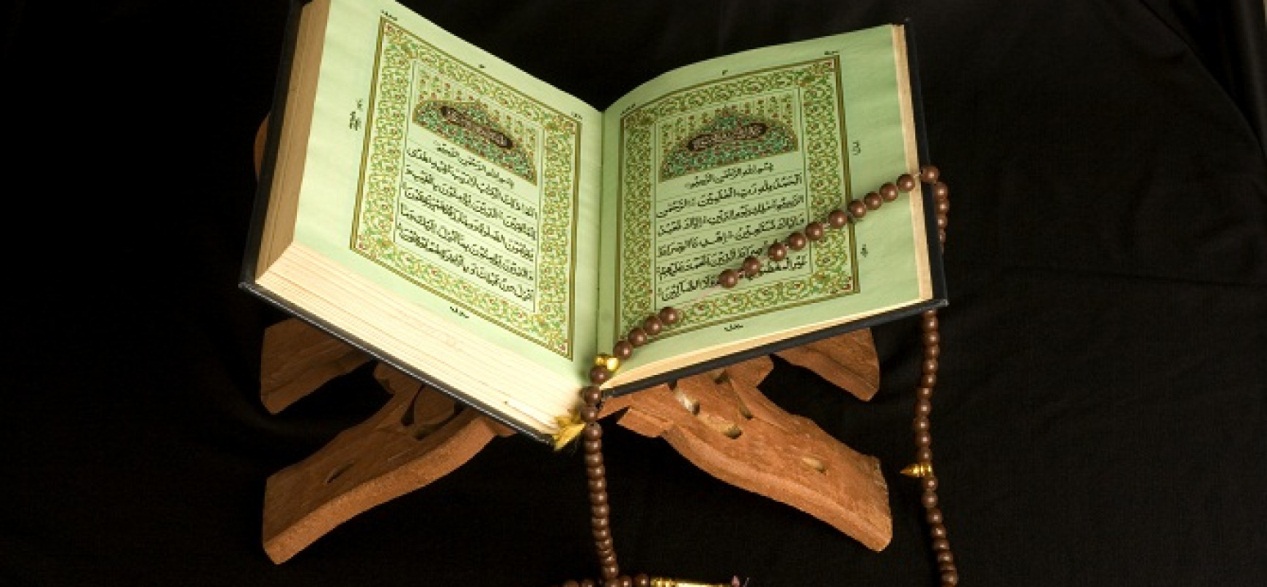 পূর্ববর্তী আসমানি কিতাবসমূহের মূল শিক্ষা।
আল কুরআন সর্বশেষ ও সর্বশ্রেষ্ঠ আসমানি কিতাব।
মহানবী (সাঃ) এর সবচেয়ে বড় মুজিযা।
দ্বীনের যাবতীয় বিষয়ের বর্ণনা ও সকল সমস্যার সমাধান।
[Speaker Notes: আল কুরআনের বৈশিষ্টসমূহ শিক্ষার্থীদের সামনে সহজভাবে তুলে ধরতে পারেন। দ্বীনের সকল বিষয় ও সব সমস্যার সমাধান কোন গ্রন্থ দিতে পারে? এরূপ প্রশ্ন করা যেতে পারে।]
আল কুরআনের গুরুত্ব
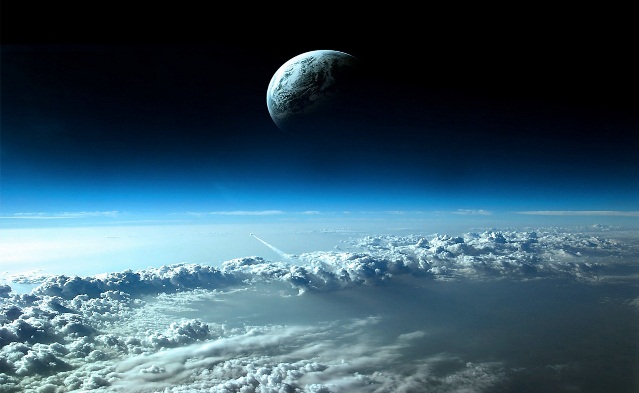 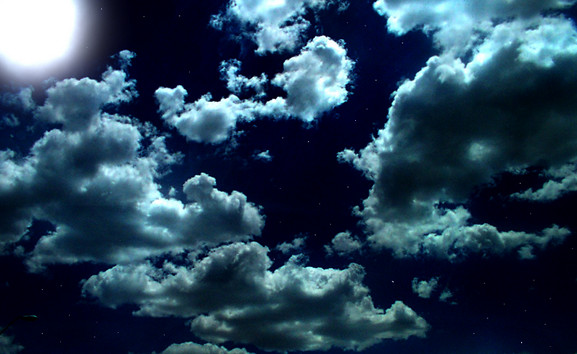 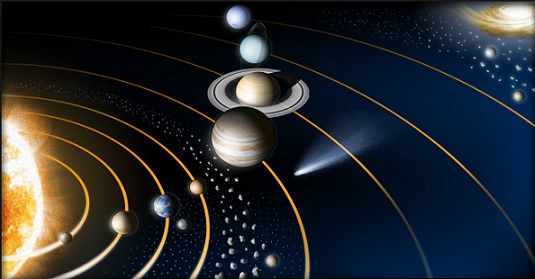 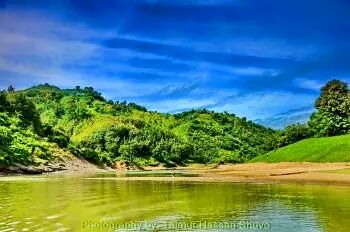 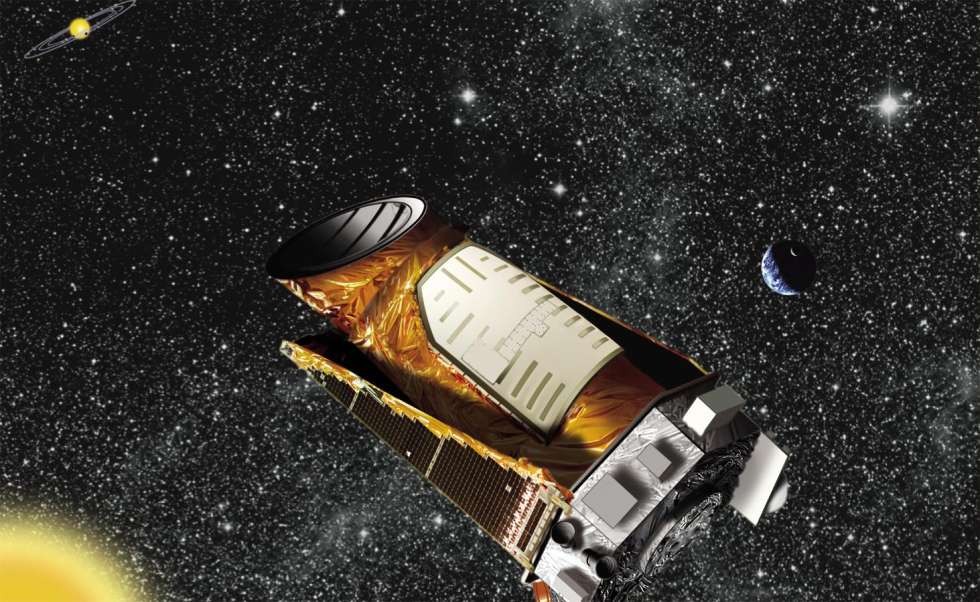 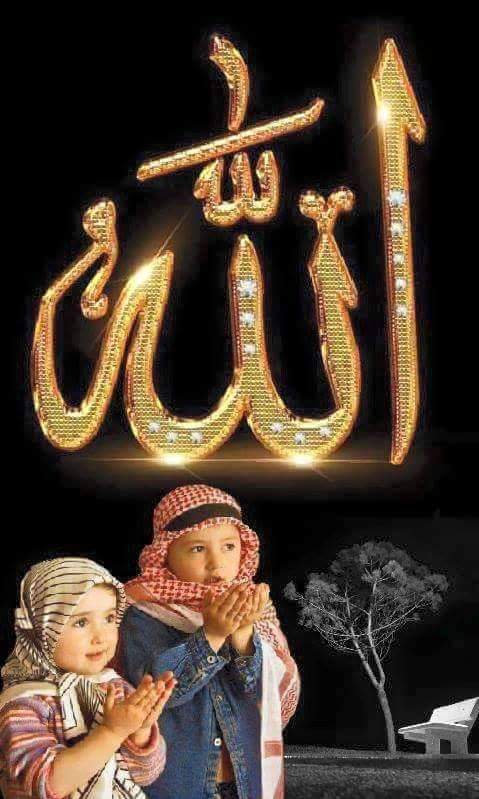 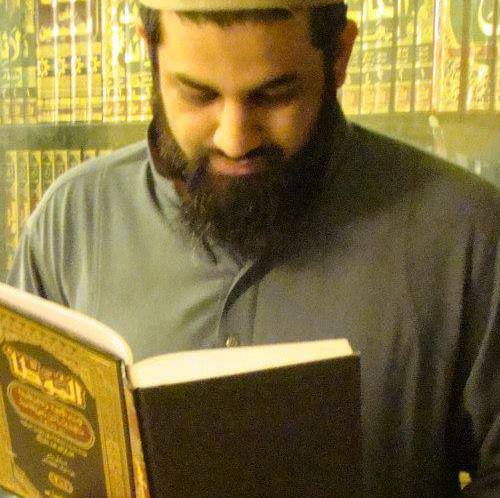 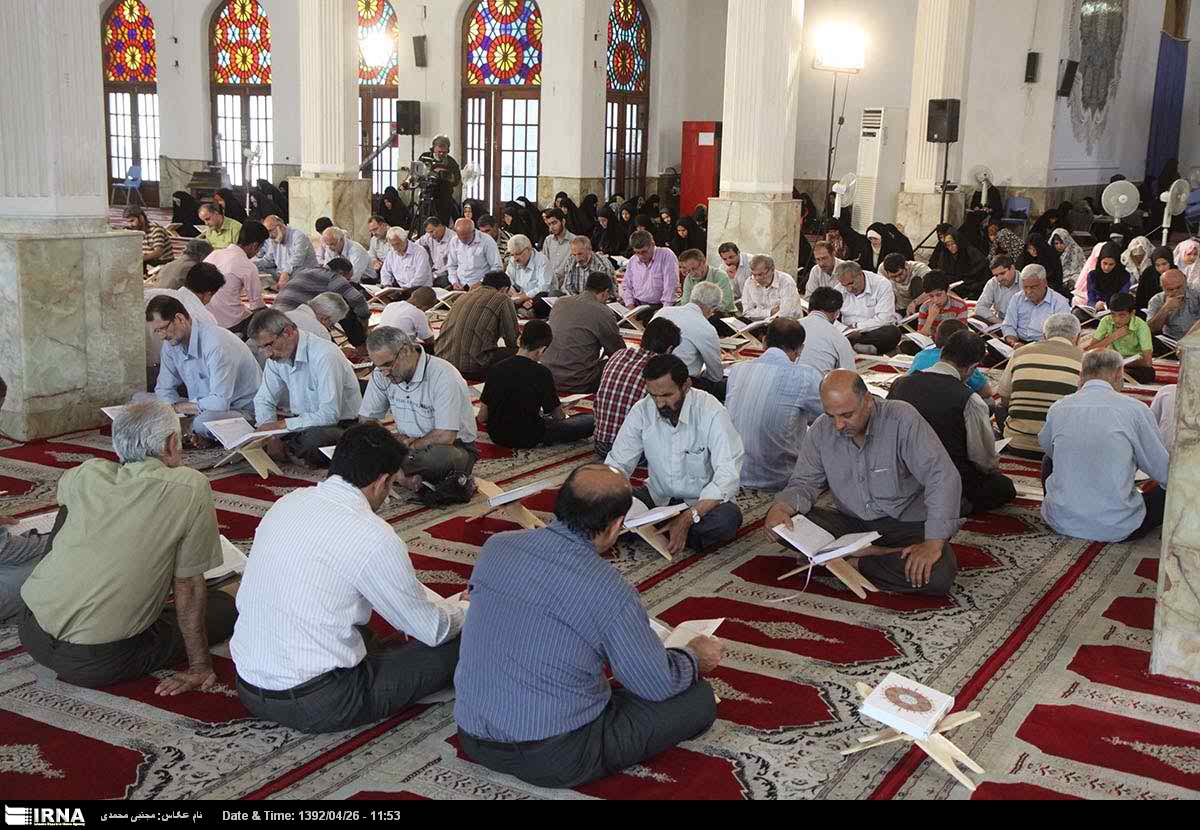 জমিন
সৌরজগৎ
আসমান
নক্ষত্ররাজি
পাহাড়-পর্বত সম্পর্কে বর্ণনা
আল কুরআন জ্ঞানসমূহের ভান্ডার।
মানব সৃষ্টির অবস্থা বর্ণনা।
আল্লাহ পরিচয়, গুণাবলী, ক্ষমতা ও নিয়ামতসমূহের বর্ণনা।
[Speaker Notes: আল কুরআনের গুরুত্ব বর্ণনায় আসমান-জমিন, পাহাড়-পর্বত, নদী-সাগর ইত্যাদির সৃষ্টিকর্তা সম্পর্কে শিক্ষার্থীদের প্রশ্ন করতে পারেন।]
আল কুরআনের গুরুত্ব
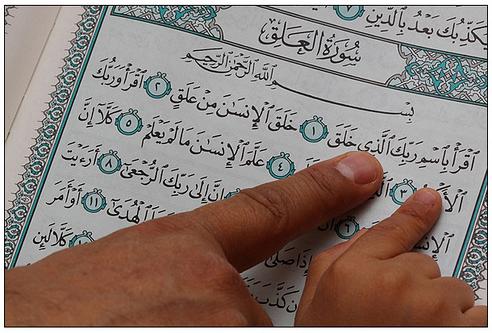 সত্য-মিথ্যার পার্থক্যকারী।
দুনিয়া ও আখিরাতে শান্তি লাভ করার দিকনির্দেশনা।
নানা রকম বিধি-বিধান ও আইন-কানুন বর্ণিত।
[Speaker Notes: দুনিয়া ও আখিরাতে শান্তি লাভ করাসহ নানাবিধ সমস্যার সমাধানে কুরআনের গুরুত্বের ওপর প্রশ্ন করা যেতে পারে।]
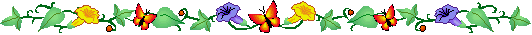 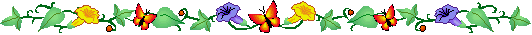 দলীয় কাজ
জ্ঞান-বিজ্ঞানে আল কুরআন এর অবদান মুল্যায়ন কর।
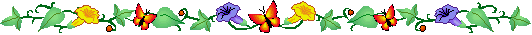 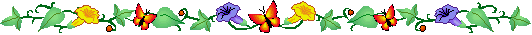 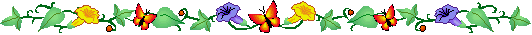 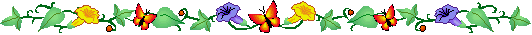 [Speaker Notes: আল কুরআন জ্ঞানসমূহের ভাণ্ডার। এতে রয়েছে মানব সৃষ্টির অবস্থা সম্পর্কে বর্ণনা। সৌরজগৎ, আসমান-জমিন, নক্ষত্ররাজি, পাহাড়-পর্বত সবকিছু সম্পর্কে উল্লেখ আছে ইত্যাদি।]
উত্তর বলি
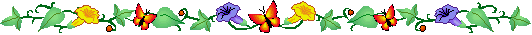 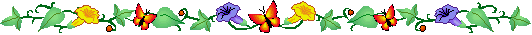 সর্বমোট আসমানি কিতাব কয়টি?
বড় কিতাব কয়টি ও কী কী?
মহানবী (সাঃ) কোথায় ধ্যানমগ্ন থাকতেন?
ছোট আসমানি কিতাবগুলোকে কী বলে?
কোন ফেরেশতার মাধ্যমে আল্লাহপাক কুরআন নাযিল করেন?
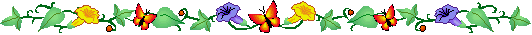 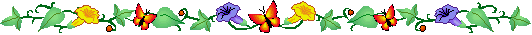 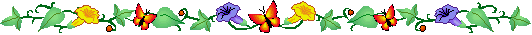 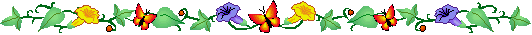 [Speaker Notes: 1. 106 টি, 2. 4 টি, তাওরাত, যাবুর, ইঞ্জিল, কুরআন। 3. হেরাগুহায়, 4.  সহিফা, 5.  হযরত জিব্রাঈল (আঃ)।]
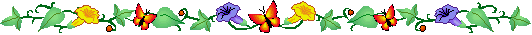 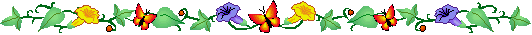 বাড়ির কাজ
ইহকালীন শান্তি ও পরকালীন মুক্তির দিকনির্দেশনায় কুরআনের ভূমিকা বিশ্লেষণ কর।
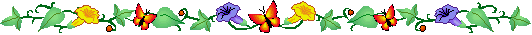 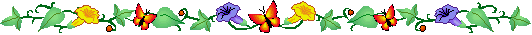 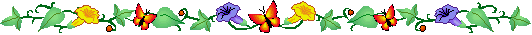 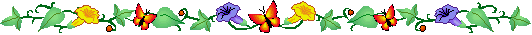 [Speaker Notes: আল কুরআনে নানারকম বিদি-বিধান বর্ণিত হয়েছে। এটি সত্য ও মিথ্যার পার্থক্যকারী। কীভাবে চললে মানুষ দুনিয়া ও আখিরাতে শান্তি লাভ করবে? এর দিকনির্দেশনাও আল কুরআনে দেওয়া হয়েছে।]
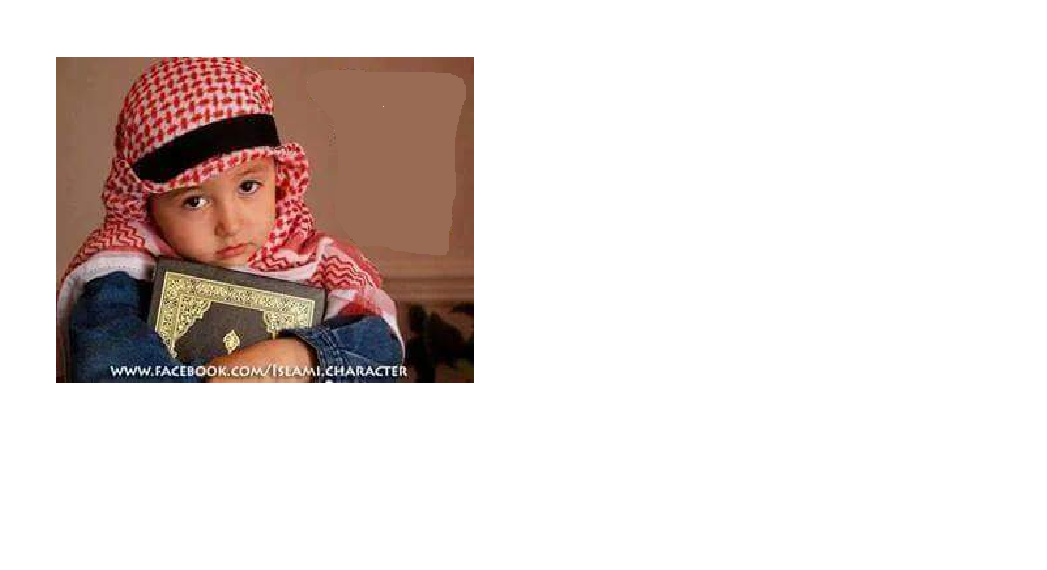 আল্লাহ হাফেজ
[Speaker Notes: সবাইকে ধন্যবাদ জানিয়ে শিক্ষক মহোদয় পাঠ শেষ করতে পারেন।]